Fire Protection Laboratory Methods Day
June 25, 2014
Optical Diagnostics: Transmission Electron Microscopy & Laser Extinction
Paul M. Anderson
Graduate Research Assistant
University of Maryland
Department of Fire Protection Engineering
Transmission Electron Microscopy
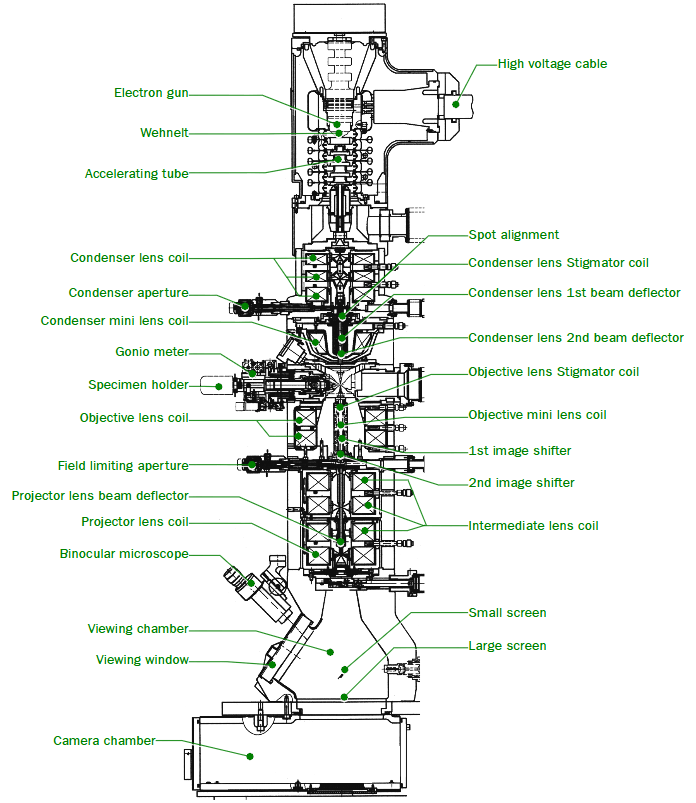 Basic Principles
Beam of electrons thermionically ejected from electron gun
Beam travels through series of apertures and magnetc lenses
Transmission Electron Microscopy
Basic Principles
Beam of electrons thermionically ejected from electron gun
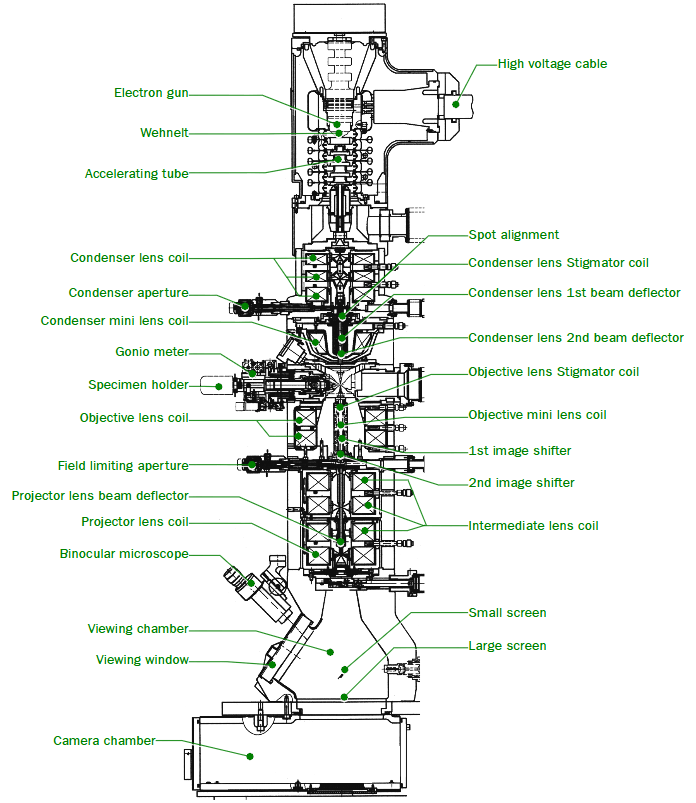 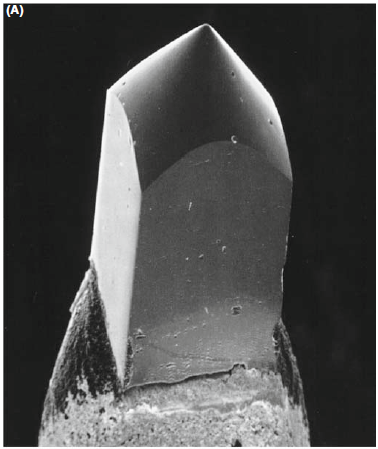 LaB6 crystal tip of a thermionic electron gun
[Speaker Notes: Lanthanum Hexaboride]
Transmission Electron Microscopy
Basic Principles
Beam travels down evacuated column  (10-4 Pa) through aperture and electro-magnetic lens before reaching specimen
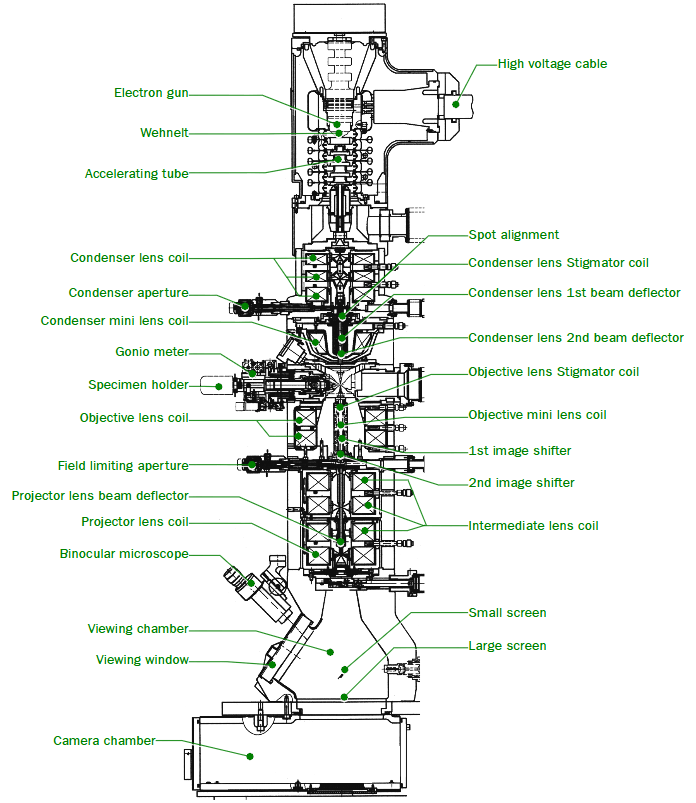 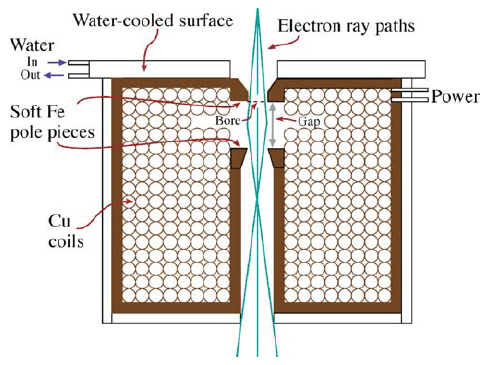 Electromagnetic lens schematic
[Speaker Notes: Lanthanum Hexaboride]
Transmission Electron Microscopy
Basic Principles
The electron beam interacts with the specimen held on a 3.05 mm TEM grid.
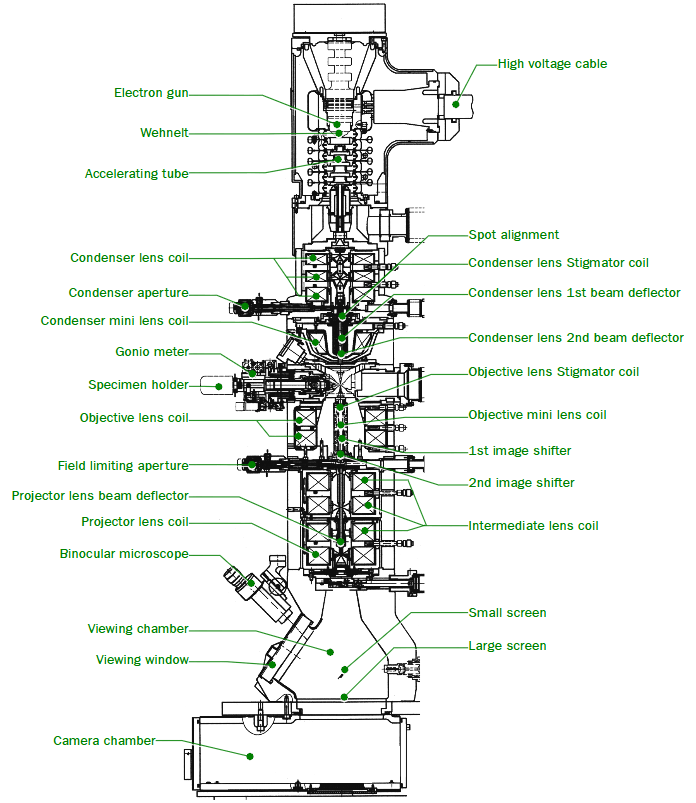 Typical TEM grids with copper wire mesh and carbon substrate
[Speaker Notes: Lanthanum Hexaboride]
Transmission Electron Microscopy
Basic Principles
Electron beam is transmitted through the specimen, travels through additional lenses & apertures and imaged onto a fluorescent screen or CCD camera
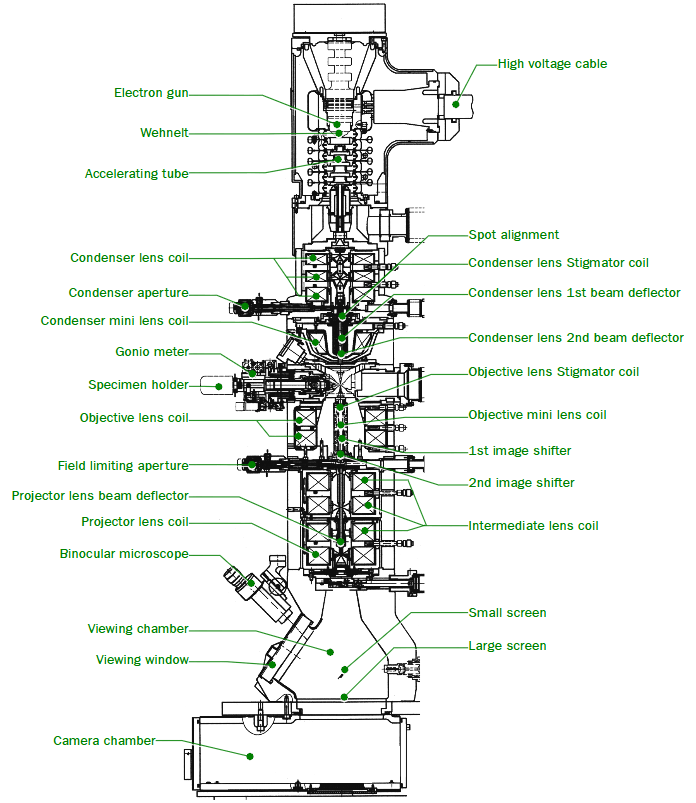 [Speaker Notes: Lanthanum Hexaboride]
Transmission Electron Microscopy
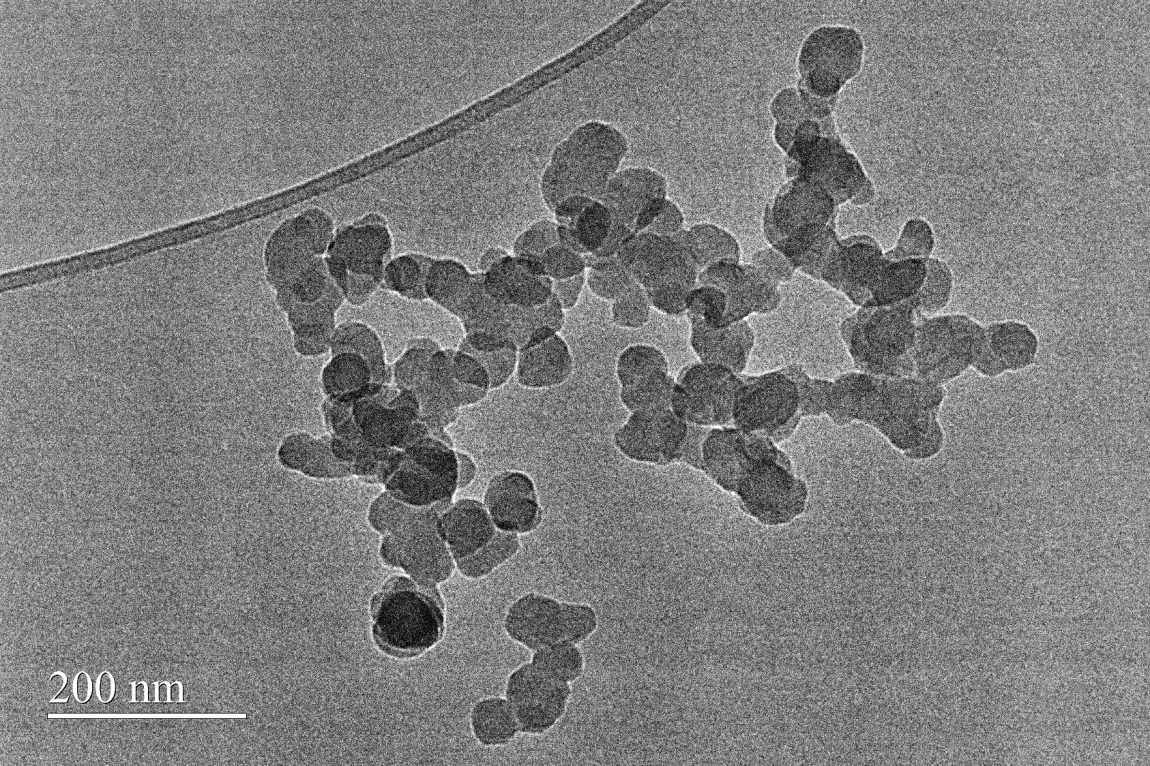 Soot at 25,000 magnification
[Speaker Notes: Lanthanum Hexaboride]
Transmission Electron Microscopy
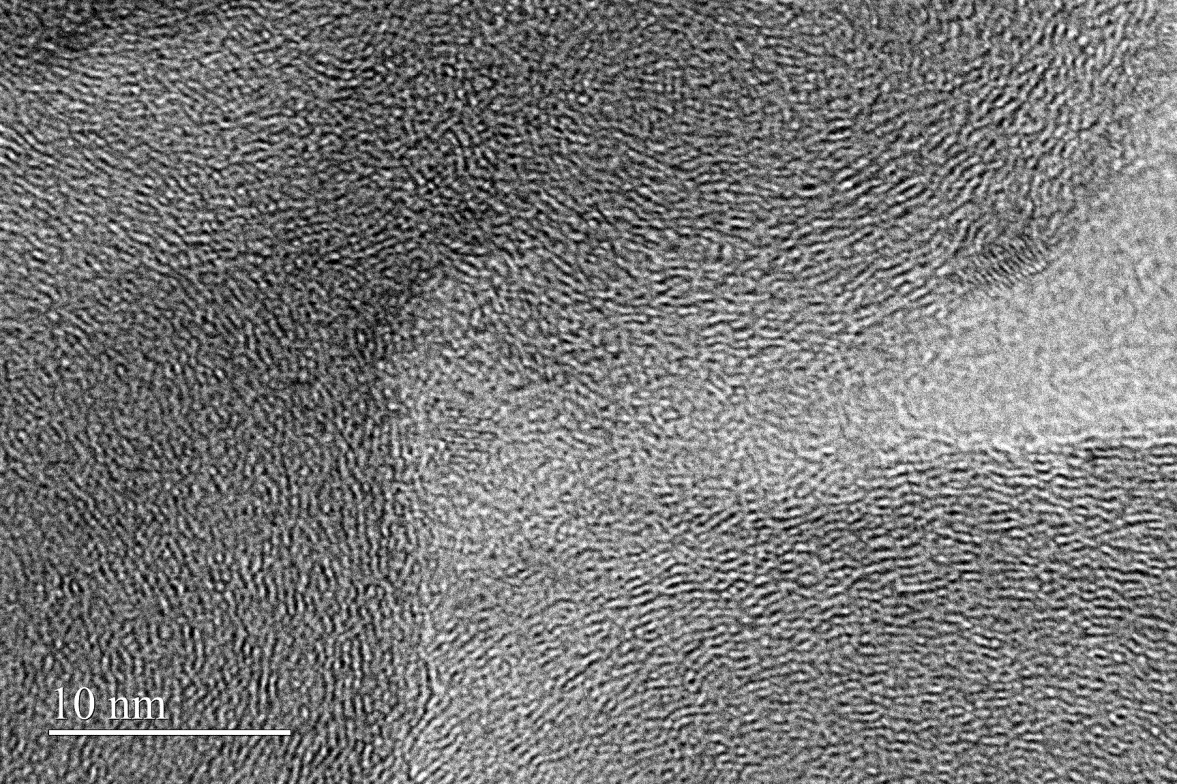 Soot at 500,000 magnification
[Speaker Notes: Lanthanum Hexaboride]
Transmission Electron Microscopy
Key Concepts
Beam must transmit - requires very thin specimen (about 100-150nm for a 200kV TEM)
UMD Nanocenter TEM can achieve good resolution up to magnification of about 800,000x
Atomic resolution achievable with High Res or Field Emission TEM
Specimen composition can be analyzed concurrently if TEM is equipped with x-ray spectrometer (available in UMD Nanocenter)
[Speaker Notes: Lanthanum Hexaboride]
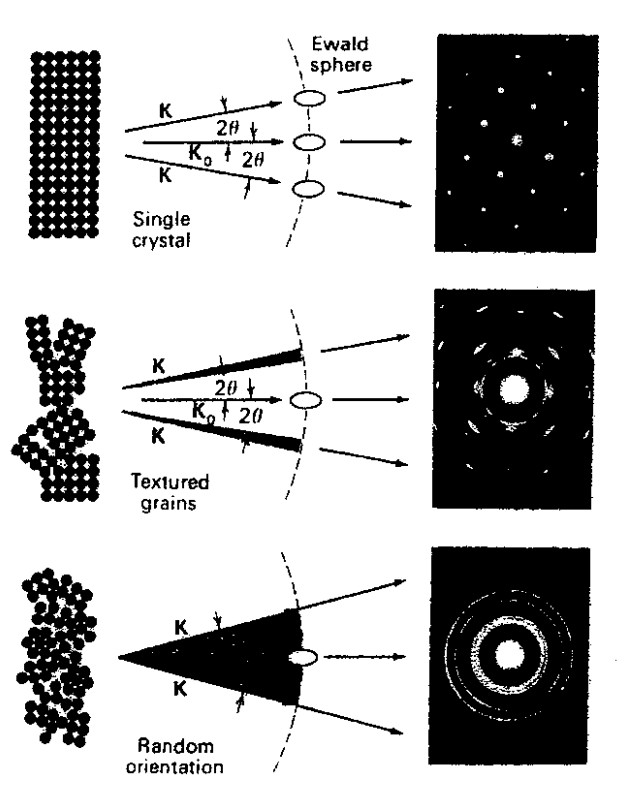 Transmission Electron Microscopy
Key Concepts
Diffraction pattern due to Bragg scattering of electrons with specimen can be imaged.
Gives info about crystalline structure of sample
Different structures of a specimen affect the diffraction pattern.
[Speaker Notes: Lanthanum Hexaboride]
Transmission Electron Microscopy
Aerosol sample collection methods
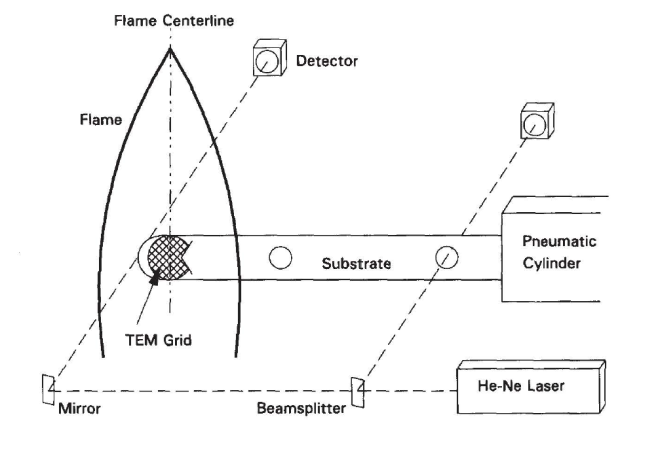 Thermophoretic probe




Thermophoretic precipitator
(Koylu et al., 1997)
[Speaker Notes: Lanthanum Hexaboride]
Transmission Electron Microscopy
Additional information:
P.M. Anderson, The Transmission Electron Microscopy Lab Companion, (2012).
D. B. Williams and C. B. Carter, Transmission Electron Microscopy: A Textbook for Materials Science, New York: Springer Science & Business Media, (2009). 
R.A. Dobbins and C.M. Megaridis, C.M., Morphology of flame-generated soot as determined by themophoretic sampling. Langmuir, 2 (1987), 254-259.
A.D. Maynard, The Development of a New Thermophoretic Precipitator for Scanning Transmission Electron Microscope Analysis of Ultrafine Aerosol Particles. Aerosol Science and Technology, 23 (1995), 521-533.
[Speaker Notes: Lanthanum Hexaboride]
Laser Extinction Theory
Aerosols attenuate incident light intensity.
Beer’s Law:
For particles much smaller than wavelength of incident light, Rayleigh scattering holds. For spherical particles this is:

E(m) = Refractive index absorption fuction
fs = aerosol volume fraction 
For soot, E(m)=0.26 for a refractive index of m = 1.57 – 0.56 i
L
I0
I
Incidence
Transmittance
Laser Extinction Theory
Laser extinction is a line-of-sight  method. We must integrate over the path length:


Aerosol volume fraction can be found from:



A is the deconvolution operator (Abel Transform), which is needed in the radially axisymmetric case.
Laser is a good choice owing to monochromaticity
Laser Extinction Experimental
Laser 
Line 
Filter
Flame
Parabolic Mirror
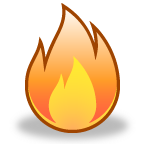 Planar Mirror
Lens
Decollimator
Neutral Density Filter
Diffusers
Pinhole
Camera Lens
Camera
Vibrator
7 mW He-Ne Laser at 632.8 nm
Laser Extinction Experimental
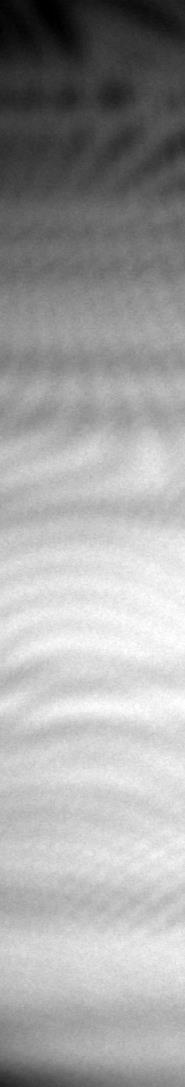 Diffuser and vibrator
Laser is highly coherent and results in interference patterns (i.e., laser fringes).
Diffuser is used to reduce the laser coherency.
Vibrator is used to obtain temporal averaging.
Laser background with fringes (contrast enhanced)
Wavelength and Spatial Filters
Laser line filter:
632.8 nm bandpass filter
1 nm FWHM
Removes most flame irradiance
Spatial filter (objective + pinhole)
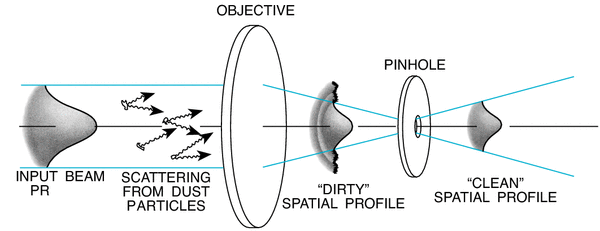